Reis door de ruimte
Les 1
Doel van de les:
> We beslissen aan welke samenwerkvaardigheid we als team willen werken.
> Ik kan informatie uit de tekst halen naar aanleiding van de opzoekvragen.
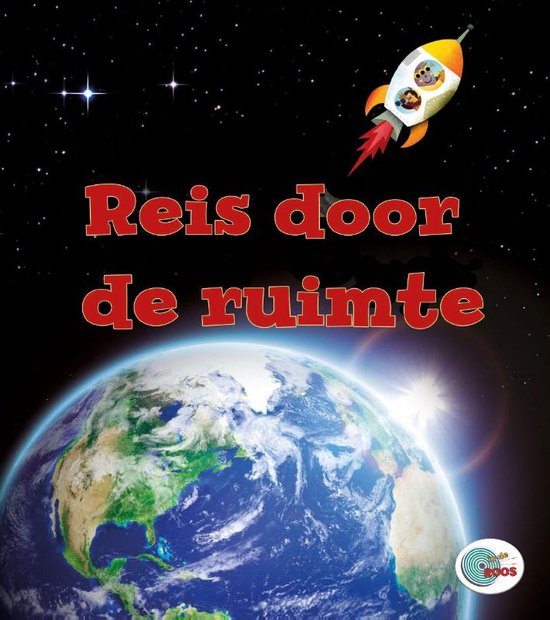 Copyright ©Success for All. Alle rechten voorbehouden
Les 1
Reis door de ruimte
Stap 1: Voorspellen nieuw boek
Team	Teamantwoord
	
	5 minuten
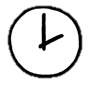 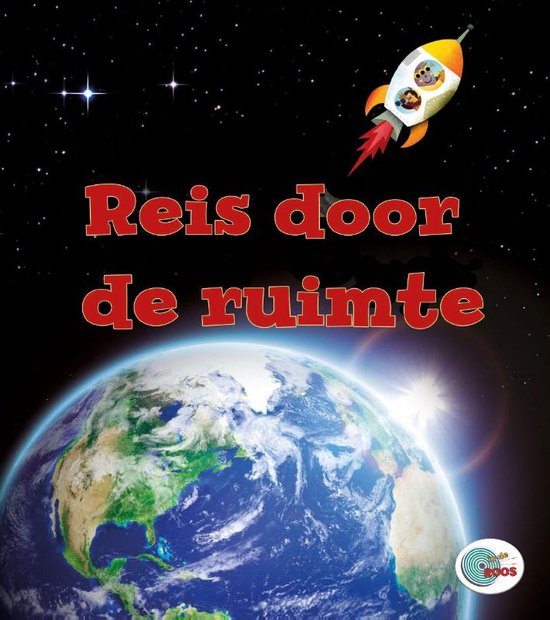 Copyright ©Success for All. Alle rechten voorbehouden
Les 1
Reis door de ruimte
Stap 2: Woorden van de week
1.   het gas
2.   het zonnestelsel
3.   de planeet
4.   de atmosfeer
5.   de vulkaan
6.   de rots
7.   de oceaan
8.   het nadeel
9.   de dwergplaneet
10. de zwaartekracht
11. knus
12. het register
Zelf	Schrijf de woorden in de woordenlijst



	10 minuten



Klaar?	Klaaropdracht les 1
	Schrijf een woordbon
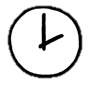 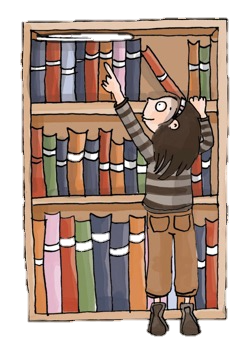 Copyright ©Success for All. Alle rechten voorbehouden
Les 1
Reis door de ruimte
Stap 4: Vraag & antwoord met maatje en team
Stap 3: Lezen en vraag & antwoord
Zelf	Lees bladzijde 2 t/m 9
	Plak memo’s op aanwijzingen 	voor een goed antwoord.

	10 minuten

Klaar?	Klaaropdracht les 1
	Schrijf een woordbon
	Stilleesboek
Maatje	Memo’s vergelijken
		
Klaar?	Duolezen bladzijde 6 t/m 9
	
Team 	Teamvragen opschrijven
	les 1 – vragen teamoverleg


	10 minuten
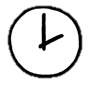 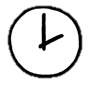 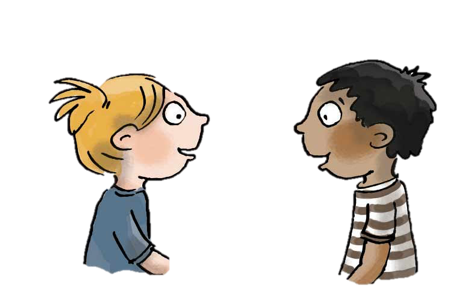 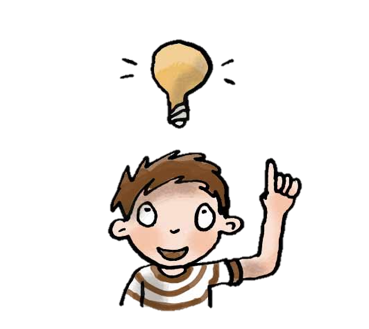 Copyright ©Success for All. Alle rechten voorbehouden
Les 1
Reis door de ruimte
Stap 5: Terugblik en vooruitblik
Terugblik:
> Samenwerkvaardigheid > Woorden van de week> Lezen en vraag & antwoord > Punten en feedback 

Vooruitblik:
> Woorden van de week> Lezen en vraag & antwoord
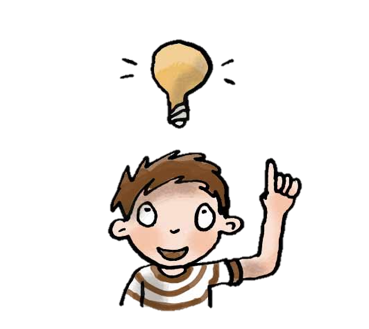 Copyright ©Success for All. Alle rechten voorbehouden
Les 2
Reis door de ruimte
Doel van de les:
> Ik kan informatie uit de tekst halen naar aanleiding van opzoekvragen.
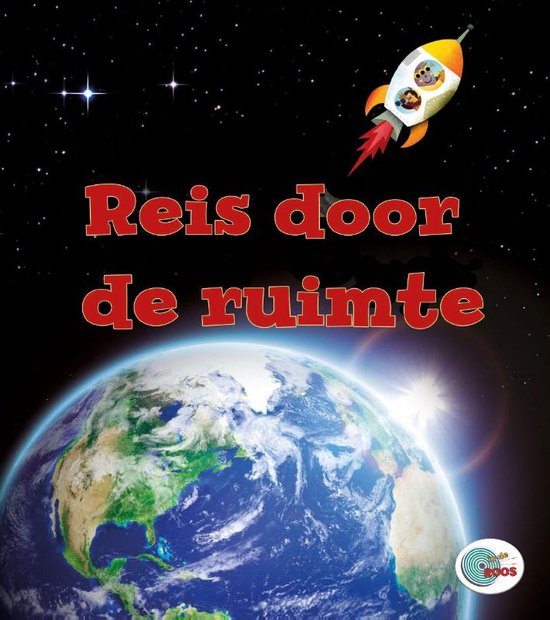 Copyright ©Success for All. Alle rechten voorbehouden
Les 2
Reis door de ruimte
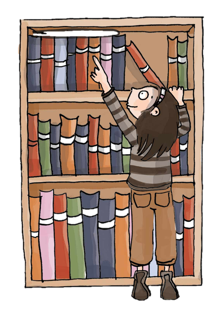 Stap 1:	Woorden van de week




Stap 2:	Lezen en vraag & antwoord
Team	Woorden 5 t/m 8

Klaar?	Betekenissen woorden opschrijven	Woordbon schrijven
Zelf	Lees de vragen van les 2 in je 	werkschrift
	Lees bladzijde 10 t/m 17
	Plak memo’s bij aanwijzingen voor een 	goed antwoord
	
	10 minuten

Klaar?	Schrijf een woordbon 
	Klaaropdracht les 2
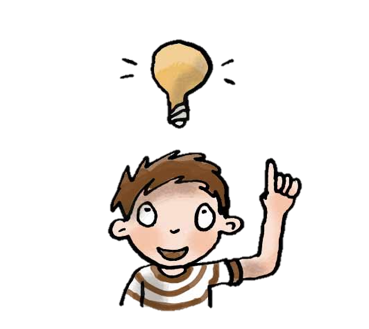 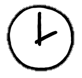 Copyright ©Success for All. Alle rechten voorbehouden
Les 2
Reis door de ruimte
Stap 3: Vraag & antwoord met maatje en team
Stap 4: Terugblik en vooruitblik
Terugblik
> Woorden van de week
> Lezen en vraag & antwoord > Punten en feedback

Vooruitblik> Woorden van de week 
> Lezen en vraag & antwoord
Maatje	Memo’s vergelijken
	Duolezen bladzijde 14 t/m 17

	10 minuten

Team	Teamvragen beantwoorden 

	5 minuten
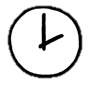 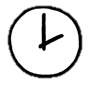 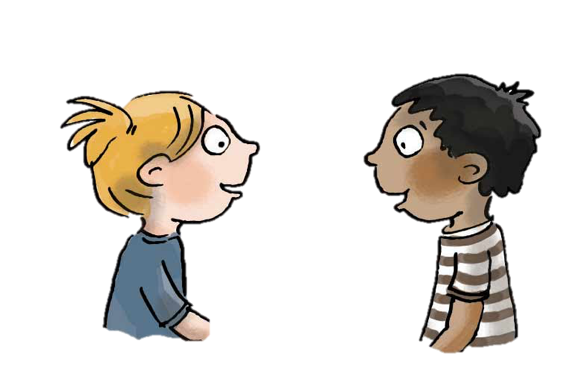 Copyright ©Success for All. Alle rechten voorbehouden
Les 3
Reis door de ruimte
Doel van de les:
> Ik kan informatie uit de tekst halen naar aanleiding van opzoekvragen.
> Ik ken de betekenis van de woorden van de week.
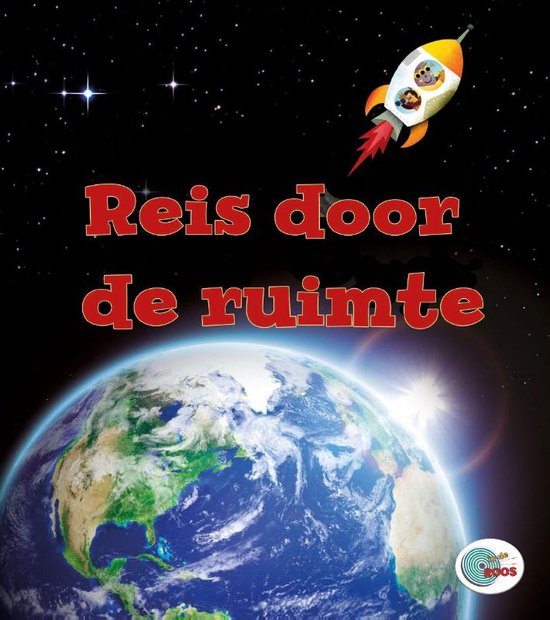 Copyright ©Success for All. Alle rechten voorbehouden
Les 3
Reis door de ruimte
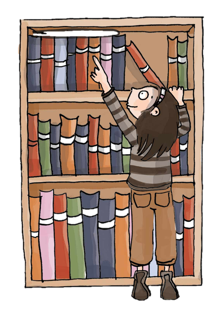 Stap 1:	Woorden van de week





Stap 2:	Lezen en vraag & antwoord
Team	Woorden 9 t/m 12

Klaar?	Betekenissen woorden opschrijven
	Woordbon
Zelf	Lees de vragen van les 3 in je 	werkschrift
	Lees bladzijde 18 t/m 23
	Plak memo’s bij aanwijzingen voor  
	goede antwoorden

	10 minuten

Klaar?	Betekenissen woordenlijst
	Woordbon schrijven
	Klaaropdrachtles 3
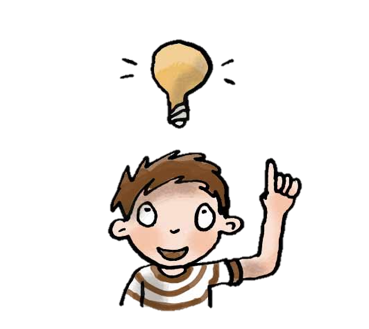 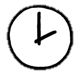 Copyright ©Success for All. Alle rechten voorbehouden
Les 3
Reis door de ruimte
Stap 3: Vraag & antwoord met maatje en team
Stap 4: Terugblik en vooruitblik
Maatje	Memo’s vergelijken
	Duolezen bladzijde 20 t/m 23 

	10 minuten

Team	Antwoorden vergelijken
	Teamvragen beantwoorden

	10 minuten
Zelf	Kopieerblad les 3
	
	5 minuten

Terugblik> Woorden van de week> Lezen en vraag & antwoord > Punten en feedback

Vooruitblik
> Toets
> Voorbereiding schrijfopdracht
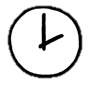 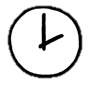 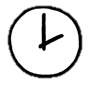 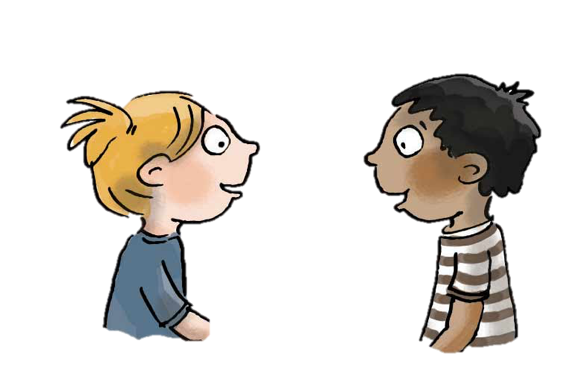 Copyright ©Success for All. Alle rechten voorbehouden
Les 4
Reis door de ruimte
Doel van de les:
> Ik kan informatie uit een tekst halen.
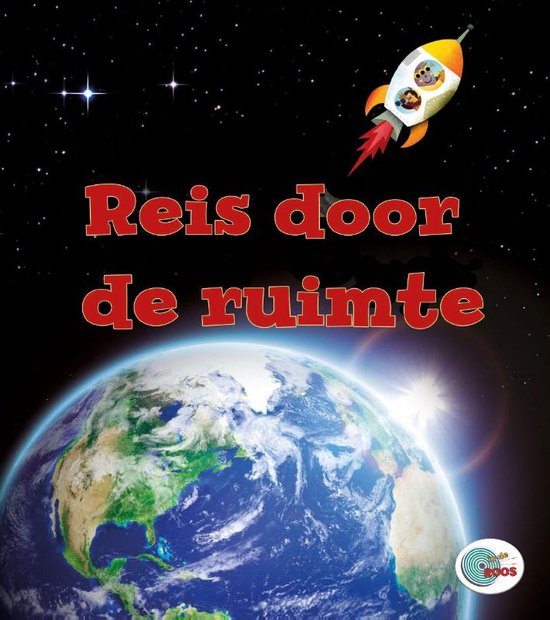 Copyright ©Success for All. Alle rechten voorbehouden
Les 4
Reis door de ruimte
Stap 1:	Woorden van de week 




Stap 2:	Toets








Stap 3: Voorbereiding 
            schrijfopdracht
Zelf	Oefenen voor de toets

	5 minuten
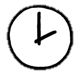 Zelf	Lees bladzijde 4 t/m 22 en de vragen 	maken 

	30 minuten

Klaar?	Woordrijtjes les 4 alvast oefenen
	Afmaken klaaropdrachten
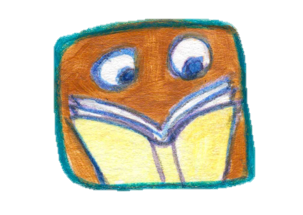 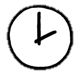 Zelf	Nadenken over welke planeet je een
	vraag zou willen stellen
Copyright ©Success for All. Alle rechten voorbehouden
Les 4
Reis door de ruimte
Stap 4: Terugblik en vooruitblik
Terugblik
> Toets
> Voorbereiding schrijfopdracht
> Punten en feedback

Brain Game

Vooruitblik
> Schrijfopdracht
> Team van de week
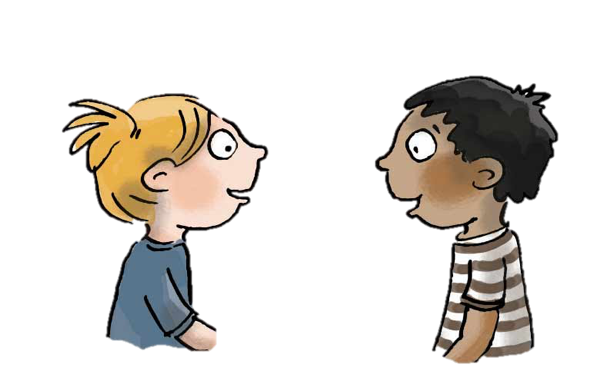 Copyright ©Success for All. Alle rechten voorbehouden
Les 5
Reis door de ruimte
Doel van de les:
> Ik kan opzoekvragen bedenken voor een quiz.
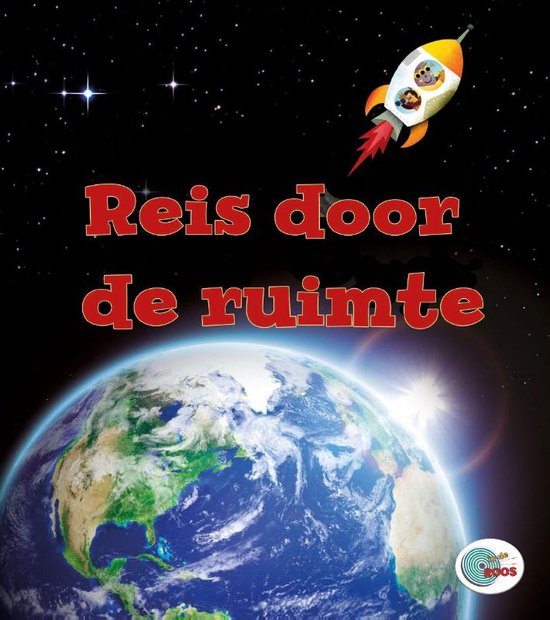 Copyright ©Success for All. Alle rechten voorbehouden
Les 5
Reis door de ruimte
Stap 1: Schrijven
Zelf	Kies een planeet en lees de informatie
	Kladversie werkschrift	
	
	10 minuten
	
Team	Vraag bespreken 
	Vraag verbeteren

	5 minuten

Zelf	Netversie op een A4

	10 minuten
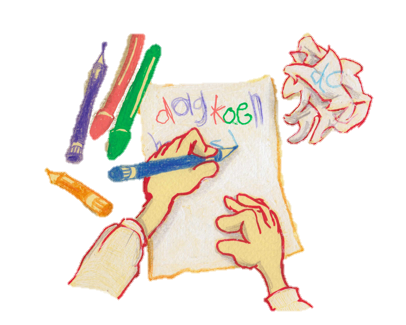 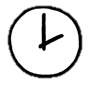 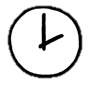 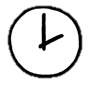 Copyright ©Success for All. Alle rechten voorbehouden
Les 5
Reis door de ruimte
Stap 2: Quiz
Groep 	Quiz presentatie
	
	10 minuten
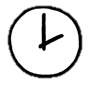 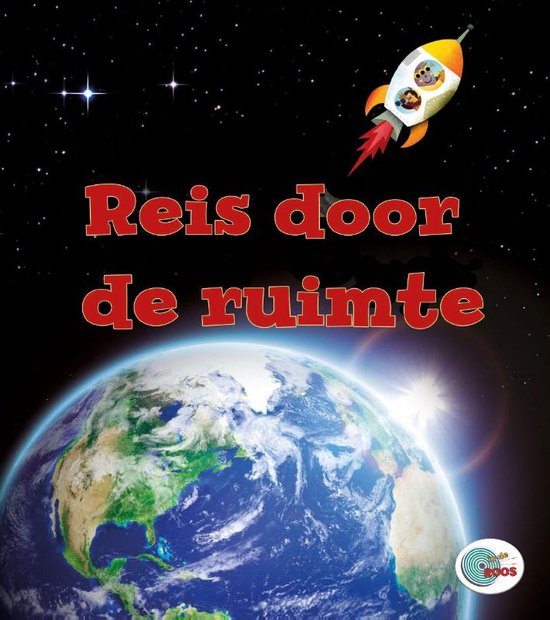 Copyright ©Success for All. Alle rechten voorbehouden
Les 5
Reis door de ruimte
Stap 3: Terugblik en vooruitblik
Terugblik
> Woordbonnen
> Schrijfopdracht
> Samenwerken
> Inleveren woordenlijst
> Punten en feedback
> Team van de week

Vooruitblik
> Nieuw boek
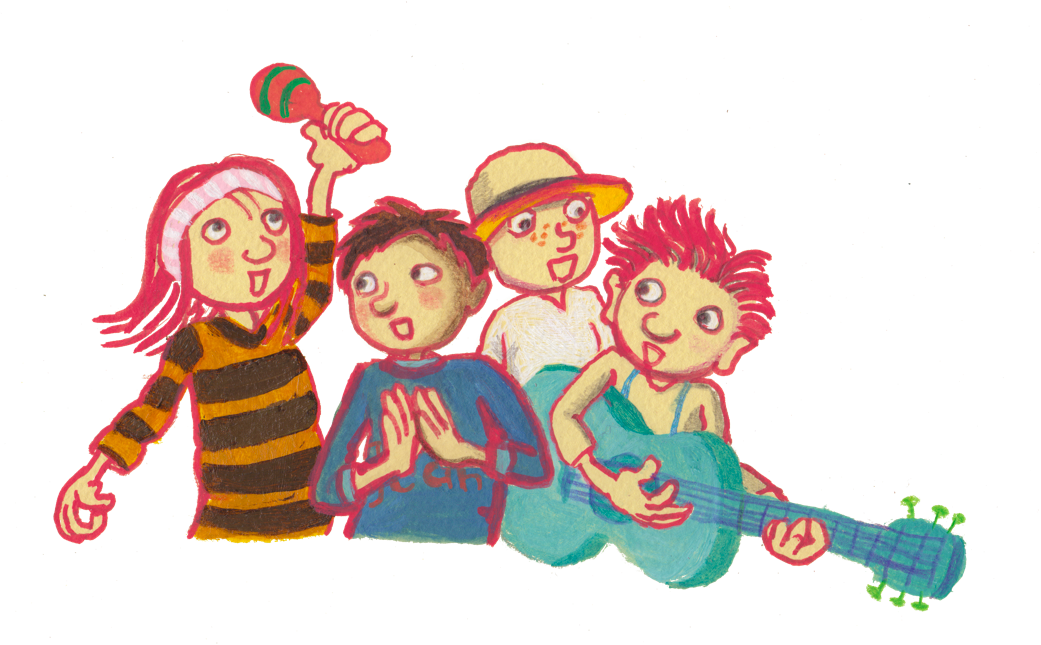 Copyright ©Success for All. Alle rechten voorbehouden